Woorden 5.7
Spreekwoorden en uitdrukking uit de bijbel
Aan het einde van deze les weet je
De betekenis van de woorden uit deze paragraaf

Een aantal spreekwoorden/uitdrukkingen uit de bijbel.
2
Wat gaan we doen
Uitleg theorie (5-10m)

Afmaken paragraaf 4.7 en maken opdrachten 1 t/m 8 paragraaf 5.7>mag online op de site van Talent (20-40m)

Samenvatting maken/aanvullen paragrafen 1.7 t/m 5.7 (30m)
3
De bijbel
Belangrijk boek: veel invloed op denken/handelen van mensen
Eerste Nederlandse Bijbel> 1477> gebaseerd op een Latijnse vertaling.
Later ook andere vertalingen
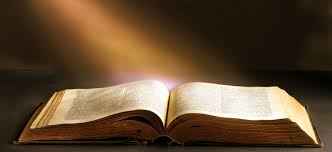 4
Statenvertaling 1637
Ik houd de gebruikelijke vertaling voor zóó gebrekkig, dat zij een geheel nieuwe bearbeiding eischt. Er moet een nieuw werk komen. Want onder al de vertalingen, die bestaan -ik moet het eerlijk bekennen-, is geen zóó ver verwijderd van de Hebreeuwse waarheid als die van Luther, uit welke gebrekkige Hoogduitsche overzetting onze nog gebrekkiger Nederlandsch-Duitsche is voortgekomen.”
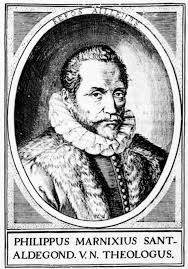 5
Statenvertaling 1637
Veruit de meeste spreekwoorden en uitdrukkingen 
Veel spreekwoorden zijn vertaald en komen dus uit andere talen
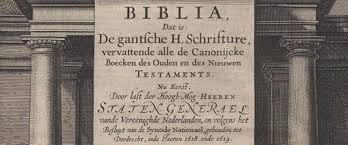 6
Aan het werk/huiswerk
Afmaken opdrachten 1 t/m paragraaf 4.7
Maak de opdrachten 1 t/m 8 van paragraaf 5.7 op blz 211/211
Samenvatting maken/aanvullen paragrafen 1.7 t/m 5.7

Succes!!
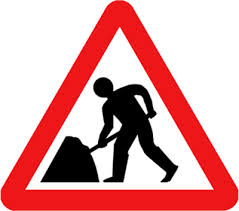 7
huiswerk
M opdr paragraaf woorden 2.7 1  t/m 7
8